btechcorp
Highly Conductive Z-axis Film Adhesives



www.btechcorp.com
Longmont, CO
  Brentwood, TN
Product Concept
High conductivity fibers run through thickness of a film adhesive with precision orientation
continuous path avoids particle-to-particle contact problem of filled adhesives
wide range of fibers and thermoplastic matrices
Graphite fibers, metallic coated and pure metal fibers (5 to 25 µ diameter). Up to 20 million fibers/in2
Hot melt thermoplastics:  polyamide, polypropylene, etc.
Fibers tilt slightly to allow consolidation of bond line during cure
HM-2 Thermoplastic Thermally Conductive Film Adhesive 40% volume graphite fibers
Less Conductive Adhesives Need Thin Bondline
Greases Also Need Thin TIM Layer (NREL testing)
HM-2 Thermoplastic Thermally Conductive Adhesive
0.06 °C-sq. cm/W  Z-axis thermal resistance @100 microns
-50°C to +160°C operating range
Easy rework with heat and solvent
Special high temperature thermoplastic for automotive electronics
Other adhesive resins available
Applications
Power electronics
Satellite RF, heat pipe interface
Heat sinks
pre-apply film for follow-on final assembly
Large die attach
Production IC testers
LED assemblies
Large Bond Area Thermal Cycling
Asian auto company:  ceramic to Al
3.8 x 2.3 cm, 100um HM-2
3000 cycles -40⁰C to +105⁰C, no degradation
Production IC tester: one side bond to Cu
2.6 x 3.9cm, 75um
100,000s cycles -60⁰C to +125⁰C + pressure
NREL Vehicles Technology Program
5 x 5cm, 100um, 2000 cycles -40 to +150⁰C (in process)
On-going Product Improvement Program
Recent  Process Mods Added to Production Film
Less fiber height variation
More complete fibers
split along axis (length)
broken across axis
crystal damage on fiber ends
Bare fiber treatment for better resin adhesion, bulk conductivity
0.09
0.08
0.07
0.06
Thermal
0.05
Resistance
0.04
⁰C
sq.cm/W
-
Goal
0.03
0.02
0.01
0
0
100um
200um
300um
Bonded Joint Thickness
-
Production Status
Baseline
Status
●
Future R&D Focus
Goal:  0.035 ⁰C-sq.cm/W @ 50um, 0.040 @ 100um
Key issue:  phonon scattering at graphite/metal interface
phonons are graphite heat transport, phonons + photons in metal
acoustic mismatch between graphite/metal is key
Interposer treatment of fiber ends will be evaluated
Electrically and Thermally ConductiveFilm Adhesives40% volume nickel fibers
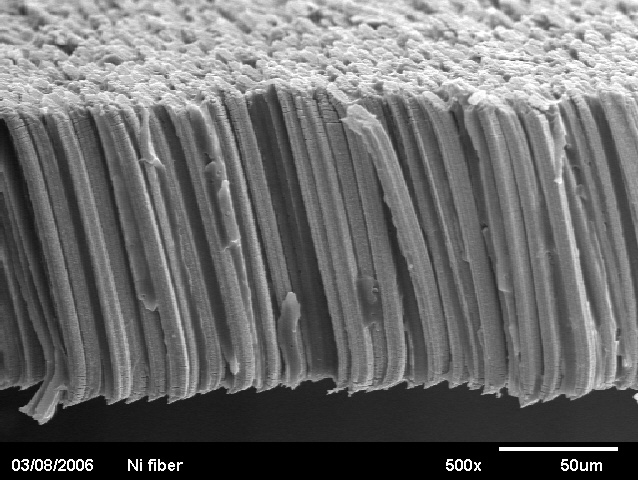 Combined Electrically and Thermally Conductive ACF Adhesives
8µ diameter pure nickel fibers
	 - Bekaert (Belgium)
	
Instant “cure” hot melt thermoplastic
- 125°C to 200°C bonding temperature options
-  90°C to 160°C continuous operating capability
Combined Electrically and Thermally Conductive ACF Adhesives (cont’d)
Medium pitch density.…NTP series
	- uncoated pure nickel fibers
	- continuous process, <70% cost of high pitch version
High pitch density….TP series
-	¼ µ thick green nickel oxide coating (NiO) on Ni fibers
- >20 mega-ohm resistance on 30µ comb pattern
- 11µ pitch capability
TP Series Product Requirements
Z-axis electrical resistivity
~0 µ-ohm (1.0 cm2) 
X-Y electrical resistivity 
>20 megaohm, 30 µ pitch 
Thermal conductivity 5 W/m°K (bonded joint)
similar to Ag adhesives
Mechanical properties
Very flexible:  0.06 GPa modulus, 77°K capability
easy rework with solvent (IPA) or heat
high lap shear and peel strength
TP Series Applications
Fine pitch BGA and flip chip packages

Flex circuit Z-axis interconnect

Advanced fine pitch displays (11µ pitch)

RFID tags
Significant Cost Savings for Flip Chips
Eliminates need for wafer bumping and underfill
>65% cost savings for comm’l applications
Can be laminated to wafer before dicing or applied to component prior to assembly
disk drive: pre-applied to flex circuit
RFID tag: laminated to wafer
Low pressure bonding
50 psi vs. >400 psi for current Z-axis adhesives
Numerous Devices Tested
MEMS cell phone microphone
Flex circuits 
RF amp large area solder bond replacement
LED flip chip packaging
High density, hybridized CMOS imaging
14,400 pixels, 100 µ2 each
Prototype LED with Flip Chip Packaging500 mA, 6V
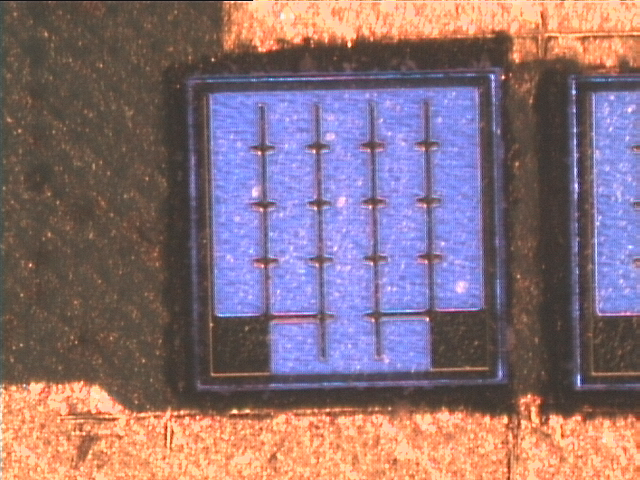